ASD ECHO ASSESSMENT
Dr.Rakesh .K
Senior Resident
ASD-8-10% - CHD in childern.
20-40% -CHD in adults
OS ASD-75%
OP ASD-15-20%
Sinus venous ASD-2-10%
CS ASD- <1%(Asso heterotaxty syndromes)
Genetics
NKX2.5/CSXOS-ASD (AD)
Transcription factorsTBX5,GATA4,GATA6 &TBX20OS-ASD
TBX-5Holt Oram syndrome(OS-ASD,UL abnormalities & AV conduction delay)
Noonam,Down,Klinefelter,Williams,Kabuki,Goldenhar & Ellis-van CreveldOS-ASD
Maternal /Environmental Fcators
Gestational Diabetes mellitus
Phenylketonuria
Maternal Influenza
Exposure to retinoids
NSAIDs
Anticonvulsants
Thalidomode
Smoking
Alcohol
The atrial septum has three components
Septum primum
Septum secundum
Atrioventricular (AV) canal septum.
The sinus venosus is not a component of the true atrial septum. 
Septal defects can be classified according to their anatomic location in the IAS
29adys
33days
37days
55days
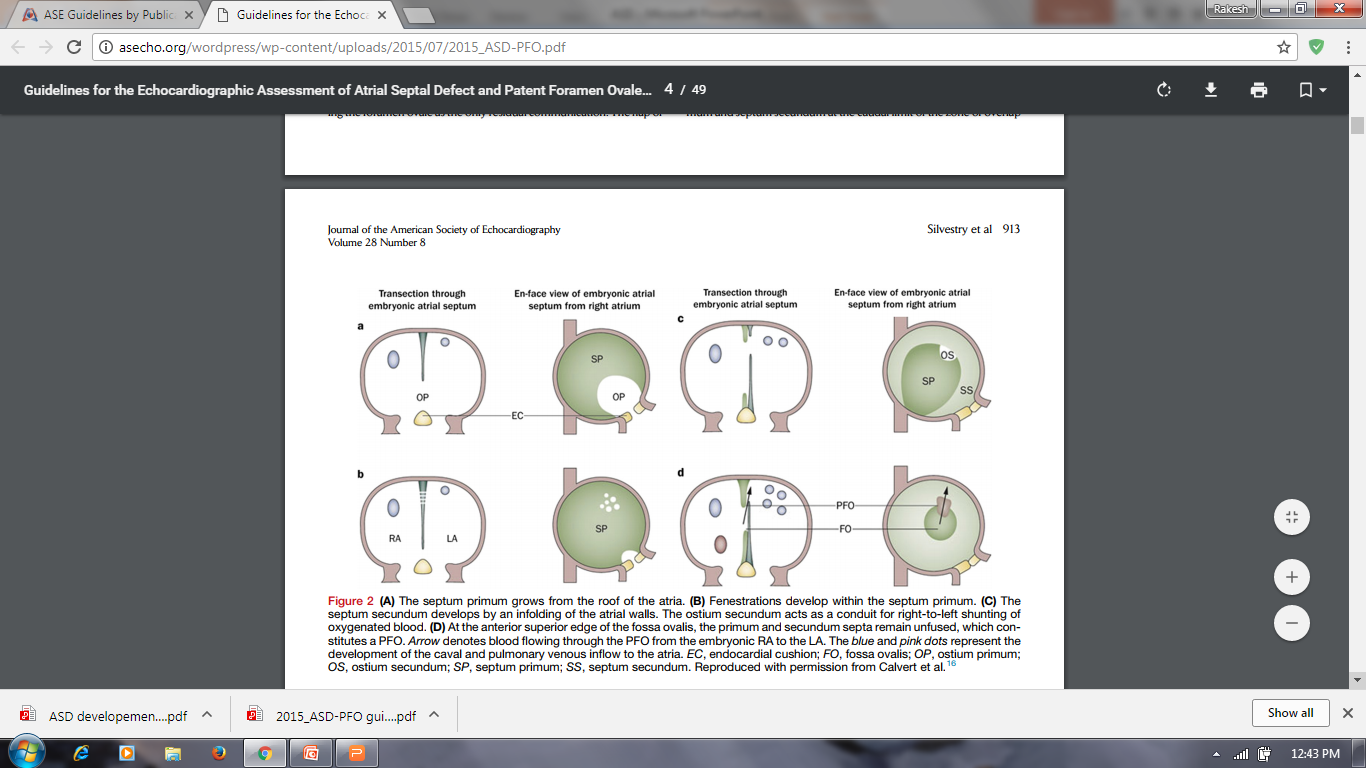 OS-ASD
Occurs at central IAS (fossa ovalis).
Due to true deficiency  of septum primum.
Can occur rarely due to deficient growth of septum secondum.
Superior limbic band of the septum secundum is absent (High OS-ASD)
Left-sided juxtaposition of the atrial appendages
OS-ASDs can enlarge over time with age and cardiac growth.
ASD Natural history
Mean age of death-37.5±5
75% die by 50 years & 90% by 60 years
<5mm ASD in infants spontaneously closes
ASD >8-10mm unlikely to close.
ASD>10mm size can ↑in size noted in 65%.
PHTN,RL shunt, atrial arrythmias,RVF, 
Eisenmengerisation late in ASD  > VSD > PDA.
Ostium Primum- ASD/Partial AVCD
Seen in the inferior IAS.
As part of the spectrum of AV canal defects
Common AV valve annulus and two AV valve orifices.
Both AV valve in same line.
Two bridging leaflets (instead of AML & STL) that straddle from the RVLV.
Cleft left ‘mitral valve’
Sinus venous ASD
Ectopic or incomplete incorporation of right horn of  sinus venosus. 
Deficiency of wall that separate RUPV from SVC-SVC type
Deficiency of wall that separate RLPV and/or RMPV and the RA -IVC type 
90-95 % associated with PAPVD
IVC type very rare
CS-ASD
Left horn of sinous venosus is involved.
Raghib syndrome CS-ASD+ L-SVC.
Shunt -LA Dilated CSRA
Failure of development of wall b/w CS and left artium.
In contrast echo (left UL vein contrast) CS may spill over to LARA.
Device closure possible in Type 3 CS-ASD
Types 
Type-1-complete unroofed CS with LSVC
Type-2-complete unroofed CS without LSVC
Type-3-unroofed at mid portion of CS
Type 4-unroofed at terminal portion
Atrial Septal Aneurysm
It is a redundancy or saccular deformity of the atrial septum.
ASA is defined as ,
Excursion of the septal tissue of greater than 10 mm from the plane of the atrial septum into the RA or LA.
A combined total excursion right and left of 15mm 
The prevalence of ASA is 2%–3%.
Associated with PFO.
Increased prevalence of cryptogenic stroke and other embolic events.
Eustachian Valve 
Remnant of the valve of the IVC. 
A large eustachian valve with PFOparadoxical embolism
The eustachian valve extends anterior from the IVC–RA junction.
Chiari network
Remnant of the right valve of the sinus venosus 
Filamentous structure in various places in the RA. 
Chiari network -2%–3% of population 
It is associated with PFO and ASA
ASD associations
Crucial for survival in HLHS,D-TGA,Tricuspid Atresia,TAPVC
Cleft L- AV valve(Partial AVCD) – OP-ASD
PAPVC in 90-95 % of sinus venosus ASD.
PS 
LSVC in CS ASD.
Non compaction of ventricle
Apical HCM 
Rheumatic MS
Orientation of atrial septum
Axial Cut section
Coronal/Frontal cut
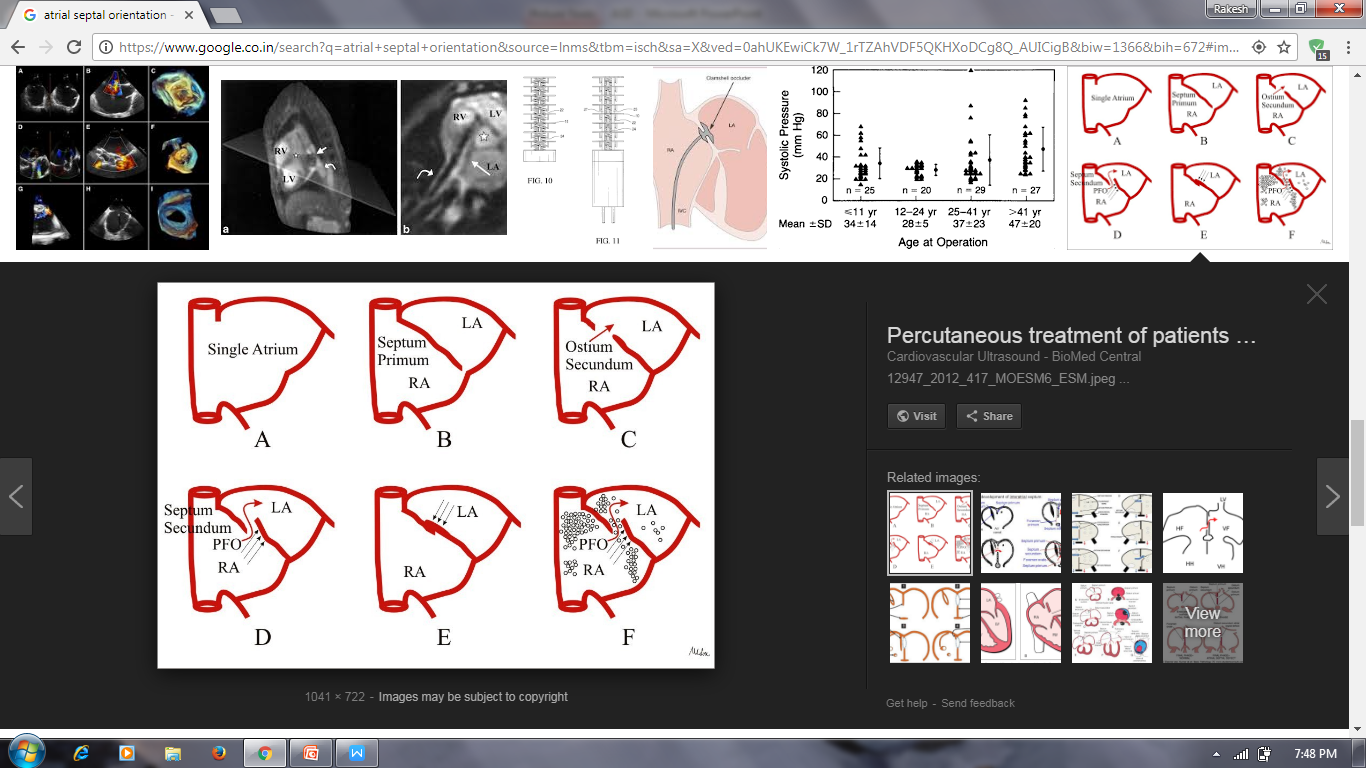 Left
Rims of ASD
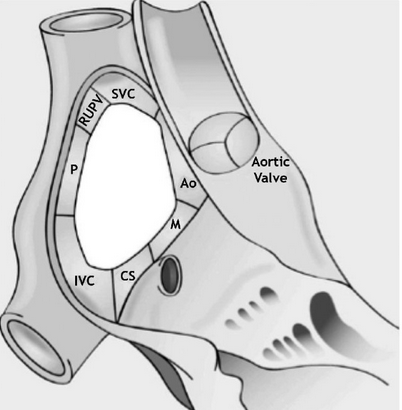 ASD Rims
1. Aortic rim/Superior-anterior rim
2. AV valve rim/ Inferior-anterior rim
3. SVC rim/Superior-posterior rim
4. IVC rim/Inferior-posterior rim 
5. Posterior rim
6. RUPV rim/Part of Postrosuperior rim
Echocardiography in ASD
Detection
Quantification of the size and shape
The rims of tissue surrounding the defect
The degree and direction of shunting
Associated cardiac anomalies
Remodeling and changes in size and function of the cardiac chambers
Pulmonary circulation.
Aids in device closure
Detection of post procedure complication.
Indirect echo evidence
RV dilation & RA dilation in apical 4 chamber view
IAS drop out in apical 4 chamber view
Abnormal IVS movements i.e-diastolic flattening and early systolic recovery of this flattening.
Relative atrial index-(RA area/LA area)ratio  >0.92 has a 99% sensitivity  for ASD detection.
Direct view of ASD is possible in
Subcostal  Coronal view.
Subcostal  Saggital view.
Subcostal left anterior oblique view
Left PSAX
Apical 5 chamber view.
Apical 4 chamber view.
Modified 4c view. 
En face view (modified views)
Best viewed in TEE also
ASD TTE Views ,ASE GUIDELINES & STANDARDS:J Am Soc Echocardiogr 2015;28:910-58
Sub costal 4 chamber view (coronal/Frontal view)
Probe marker is at 3° O clock position.
From axial to cranial tilt.
Viewed with breath held in inspiration
Perpendicular to atiral septum (antroposteriorly).
OS-ASD-90% identified.
OP-ASD also identified –posterior tilt.
L- SVC and RUPV can be identified.
Inferior anterior rim(mitral rim) & Posterior rim identification.
Coronal subcostal view
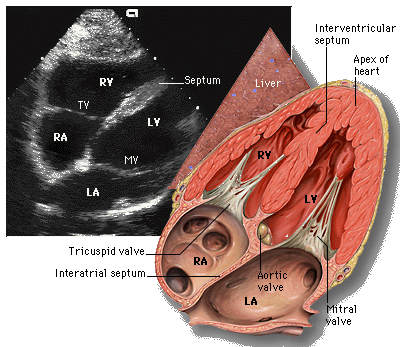 Sub costal 4 chamber view
Sub costal sagittal view
Probe marker is at 6° O clock position.
From left to right tilt
Profile the atrial septum from left posterior to right anterior.
Size of ASD can be assessed in cranio-caudal axis.
Posterior inferior rim(IVC rim) , Posterior superior rim(SVC rim ) & CS rim (some times)
Excellent window to image a sinus venosus type defect
Sub costal sagittal plane
Posterior
Anterior
Subcostal sagittal view
Apical 4 chamber view
Not ideal for OS-ASD
Far field
Parallel with atrial septum
Echo drop out in fossa ovalis area
Can identify malalignement of septum in OP- ASD.
Used to assess the hemodynamic consequences of ASD.
Also in contrast echo.
Left PSAX 
IAS runs posteriorly from NCC of aortic valve.
Not seen entirely  as a result of drop out artifact.
Anterior  superior rim (Aortic rim) can be profiled.
Posterior rim can be assessed.
RVOT,MPA dilatation

Apical 5 chamber view- Anterior aspect of inter atrial septum
Modified Apical 4-Chamber view 
Half way in between Apical 4 chamber and PSAX.
Useful in those with poor subcostal window
Subcostal Left Anterior Oblique
Acquired by turning ~ 45° counterclockwise from the subcostal four-chamber view.
The length of the atrial septum..
Ideal to identify OP-ASD.
CS dilation.
The relation of the SVC  & RUPV to the defect.
Subcostal Left Anterior Oblique
High Right Parasternal View
Parasagittal view
Right lateral decubitus position
Probe in the superior–inferior orientation.
Septum is aligned perpendicular to the beam.
Ideal for diagnosing sinus venosus defects.
High Right Parasternal View
Supra sternal short axis view/Crab view
Help to identify all PV drainage
En Face Views of ASDs on 2D TTE
Two methods
4c view rotate 45-60° counterclockwise keeping same position
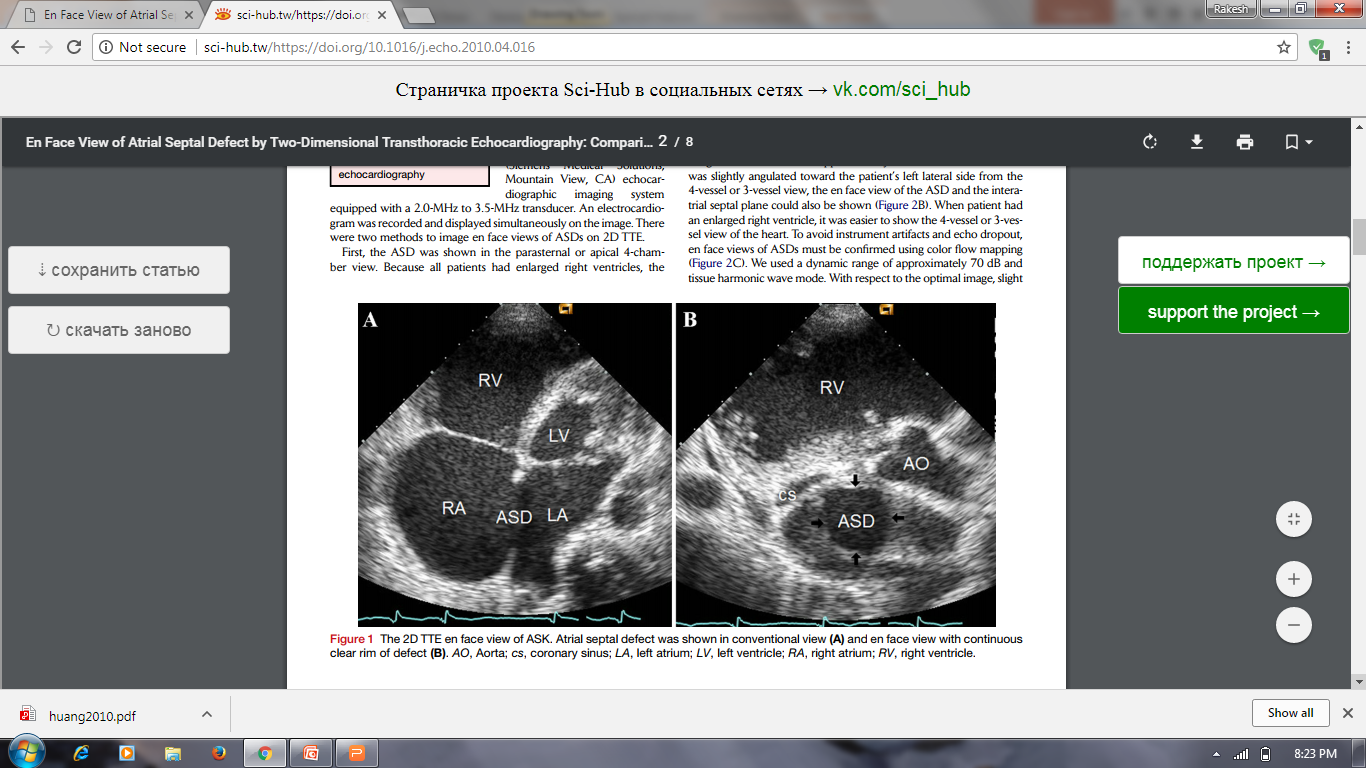 [Speaker Notes: °]
4c veiw rotate 45-60° & 20° angulation to right shoulder  Parasternal 4 vessel or 3 vessel veiw slight angulation to left
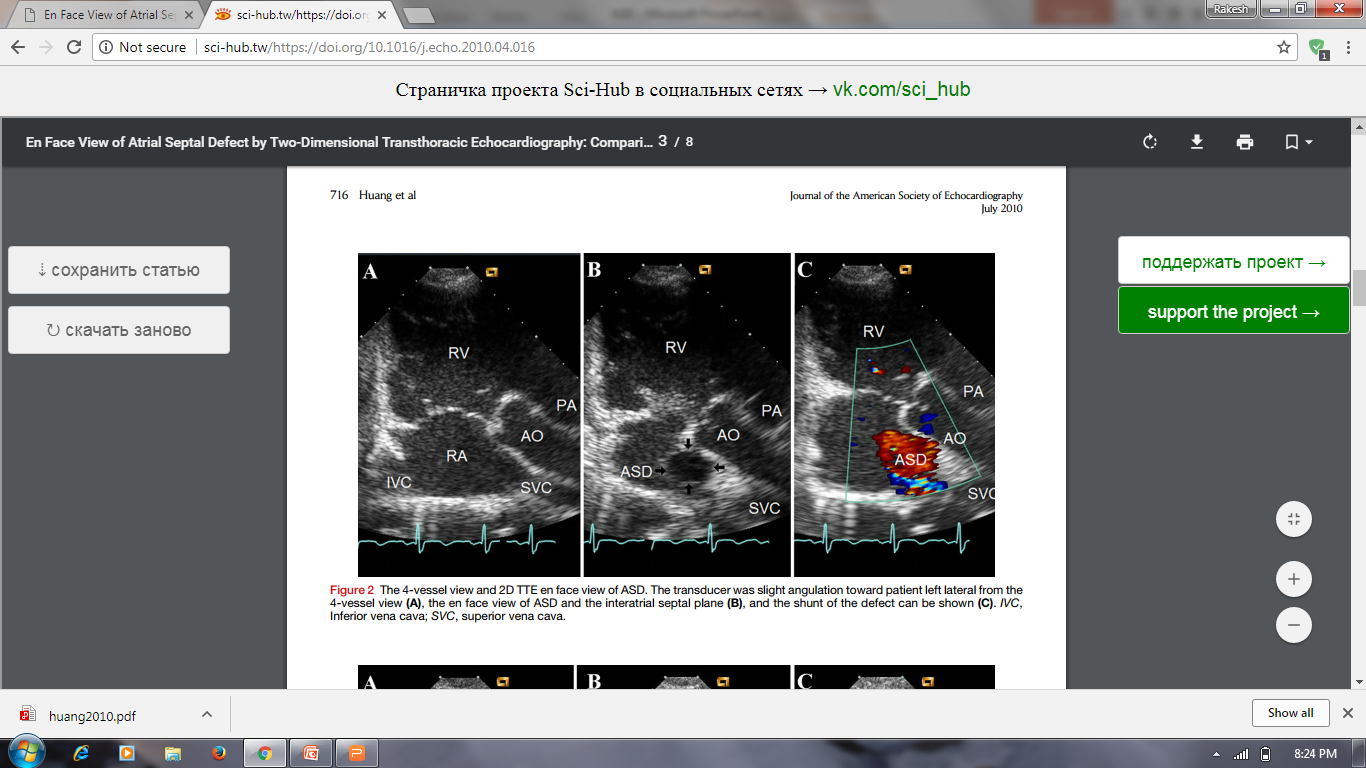 Role of Colour Doppler, CW Doppler & PW Doppler
Should be as co-axial as possible 
Narrow pressure difference (~5mmHg)
Interference with pulmonary vein and AV valve  flow.
ASD flow pattern- Maximum  L R during late diastoli and late systoli. 
Transient  RL flow may be seen in rapid filling phase and early systoli.
Pulse wave spectral Doppler can be used for the detection of bidirectional shunting.
The color scale settings should be adjusted to 25–40 cm/ sec to optimize for the expected low velocity of shunting
PW Doppler through ASD
Contrast Echocardiography
Apical 4 chamber view
Agitated saline 5-7ml(5ml saline +1ml air)
Contrast spill over to LA can occur even if flow is L R (valsalva maneure- release phase) 
Bubble quantification grades
Grade -I-up to 5 bubbles
Grade-II-up to 25 bubbles
Grade-III- >25 bubbles
Grade-IV-Opacification of chamber
Bushra et al JACC 2010 VOL. 3, NO. 7, 2010
Direct sign of L R shunt -Negative contrast effect(“ghosting”)
Pulmonary AV fistula- it takes 3-8 cardiac cycle for contrast spill over
False positive effects of Negative contrast effect seen in 
IVC blood flow
Coronary sinus flow
Gerbode defect
Not quantitative
False impression of PHTN
Role of TEE ASD
Most accurate
Sensitivity~100%
It is must prior to device closure in adult.
Can clearly identify the size, shape, number of defects, rims of ASD.
Contrast study can be combined.
PAPVD, CS -ASD  best identified
AVCD can also delineated
TEE basics
Patient position -left lateral decubitus
Topical anesthesia
4-6 hr fasting & NPO at least 1hour after TEE
Introduce in unlock position 
Avoid entry into pyriform fossa
Clock wise rotation-Probe turn to right & vice versa
Probe Positions Relative To Esophagus
Upper esophageal(20-30 cm) 
Mid esophageal(30-40 cm) 
Transgastric (40-45 cm)
Deep transgastric (45-50 cm)
Basic maneuvers
TEE views basics
(0° view)
(90°view)
Views for assessment of ASD by TEE  ASE GUIDELINES & STANDARDS: J Am Soc Echocardiogr 2015;28:910-58
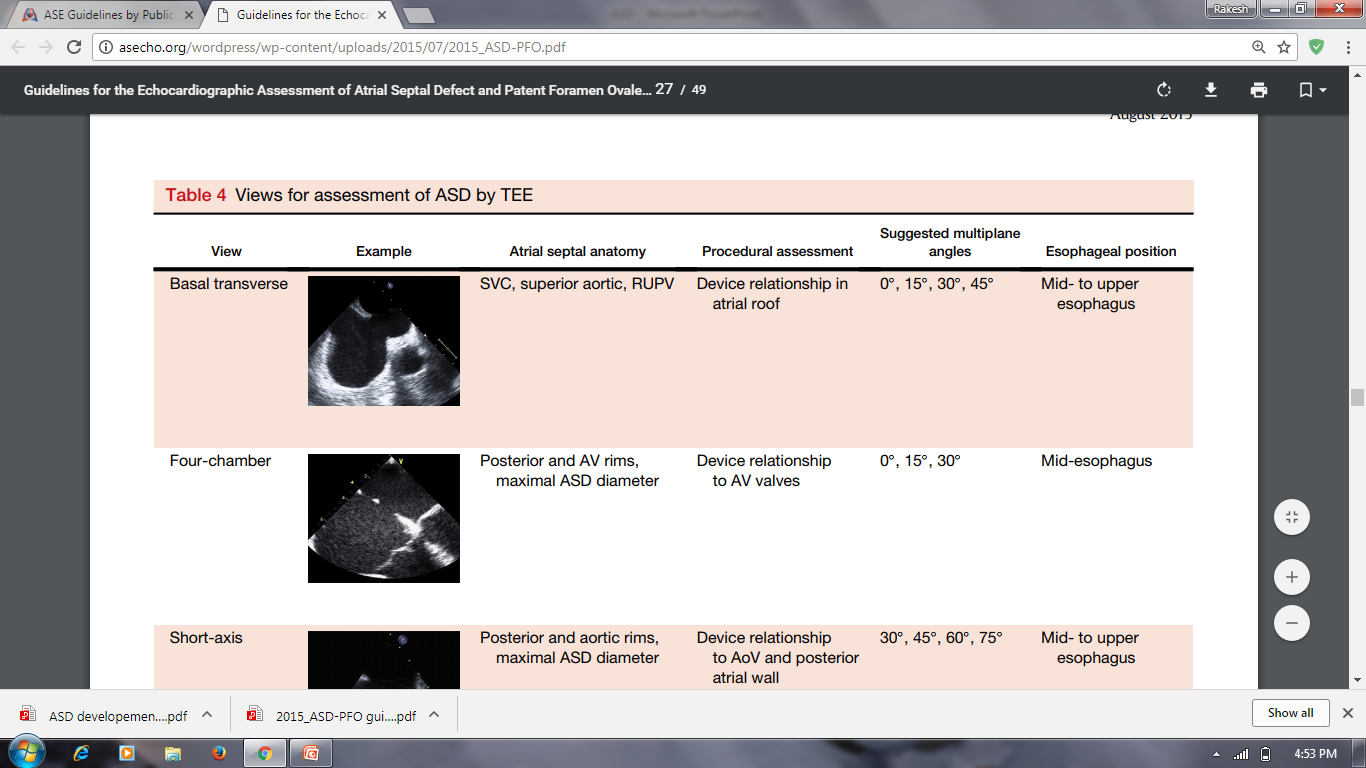 Views for assessment of ASD by TEE  ASE GUIDELINES & STANDARDS: J Am Soc Echocardiogr 2015;28:910-58
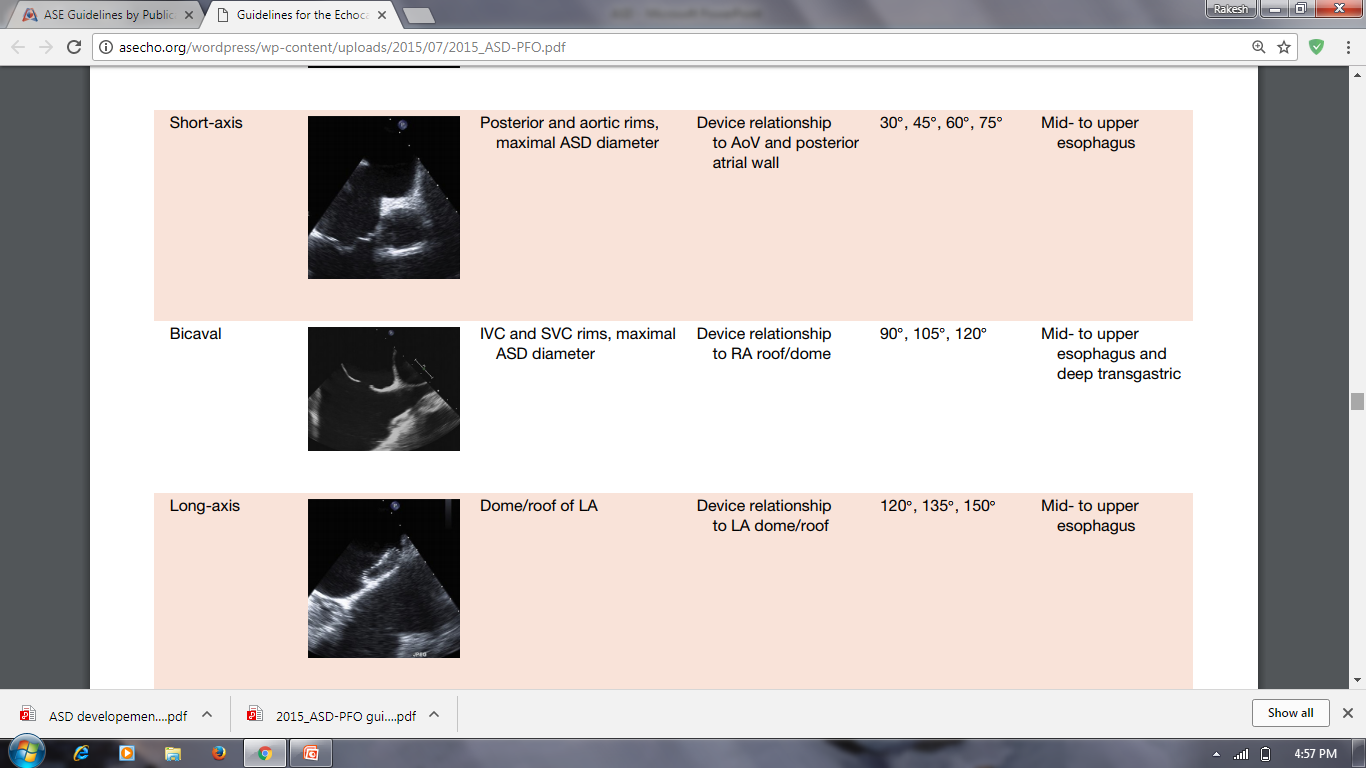 Important view in ASD
Upper esophageal short-axis view
Midesophageal aortic valve (AoV) short-axis view
Midesophageal four-chamber view
Midesophageal bicaval view
Midesophageal long-axis view.
Upper Esophageal Short-Axis View
Upper esophagus at 0°,15°,30° and 45°. 
In this view
Superior aspects of the atrial septum 
The roofs of the RA and LA
SVC , Ascending aorta, RUPV
Help to see SVC type of sinus venosus ASD & PAPAV
Upper Esophageal Short-Axis View
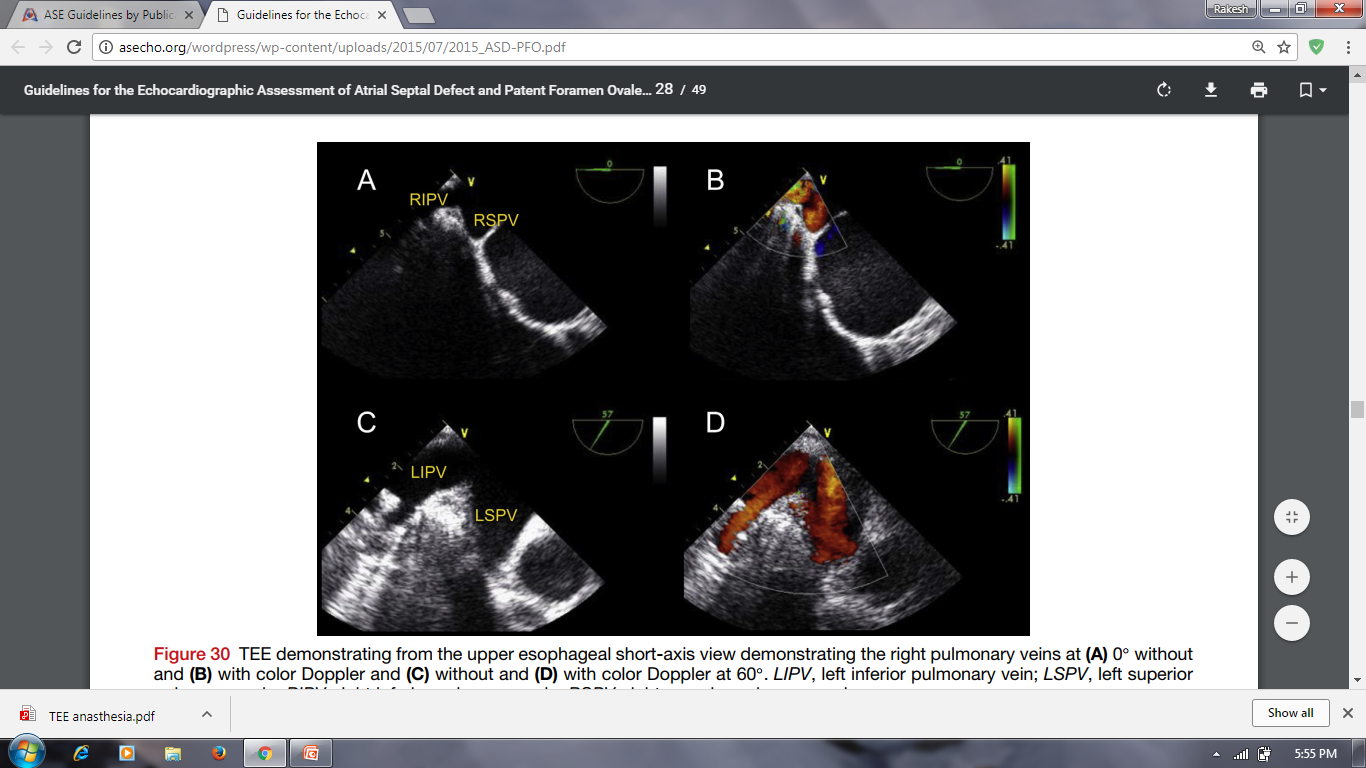 Mid esophageal Aortic Valve Short-Axis View
At 0°,30°,45°,60° and 75°
This view facilitates antroposterior diameter of ASD.
Aortic rim and posterior rims measured
The overlap of septum primum and septum secundum when a PFO is present
Mid esophageal Aortic Valve Short-Axis View
Mid esophageal Aortic Valve Short-Axis View
Mid esophageal Four-Chamber View
30-40cm mid-esophagus
At 0°,15°& 30°
This view is used to evaluate,
The AV septum (deficient in primum ASD)
The relationship of any ASD to the AV valves.(if planning larger device )
Mid esophageal Four-Chamber View
Mid esophageal Four-Chamber View
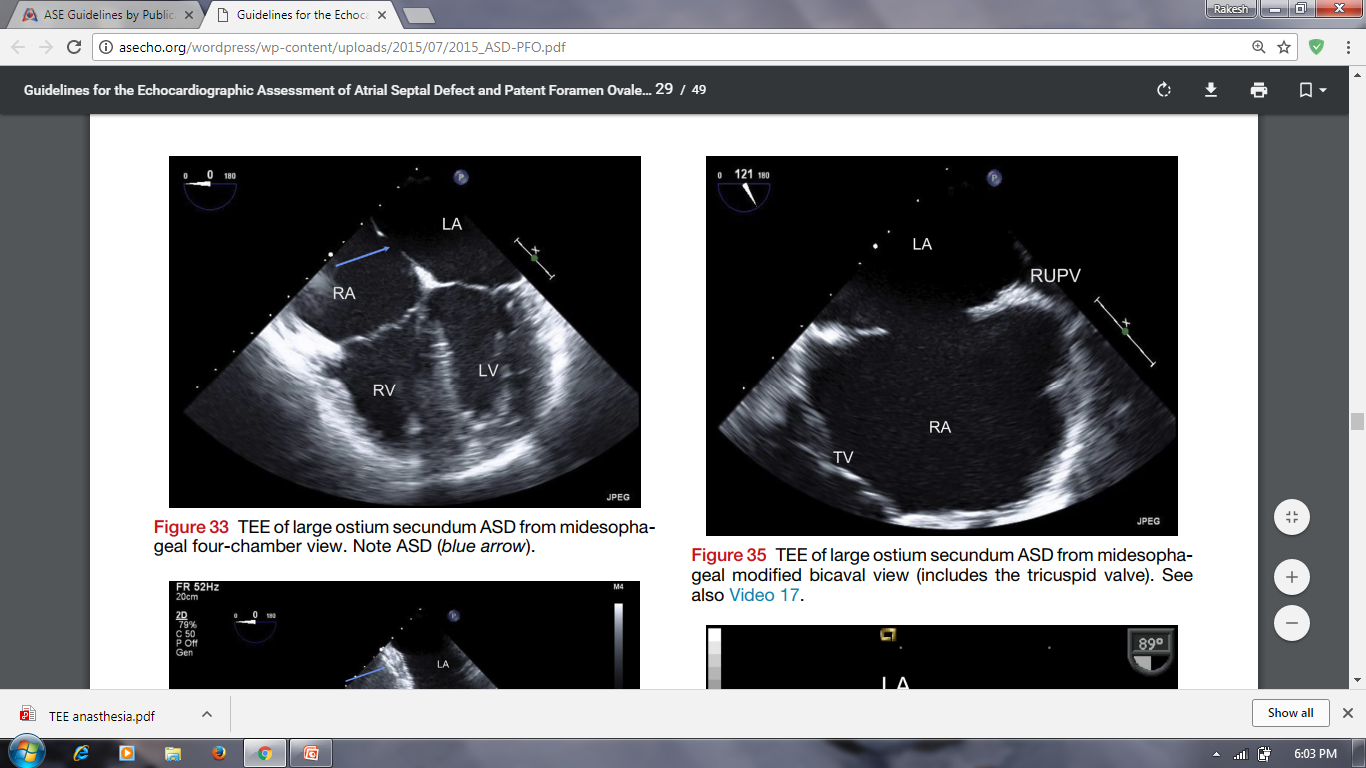 Mid esophageal Bicaval View
Mid esophagus at 90°, 105°, and 120°
It is used to image the inferior and superior plane of the atrial septum.
SVC & IVC rim best assessed
SVC and RUPV
Sinus venous ASD, PAPVD
Eustachial valve well profiled
Mid esophageal Bicaval View
Mid esophageal Bicaval View
Mid-Esophageal Long-Axis View
Obtained at 120°, 135°, and 150°.
Evaluate the roof or dome of the LA. 
On rotation to left –LUPV & LLPV entry in to LA
Mid-Esophageal Long-Axis View
3D TTE/TEE ECHO
Avoids potential bias due to mal alignment of the ultrasound planes
Full volume 3D data set aquires in 4-7 cardiac cycles
Multiple orthogonal views possible.
Surrounding structures clearly viewed
ASD size, shape, rims assessment more accurate.
3D ECHO
Ideal window is the mid esophageal bicaval view
Mid esophageal TEE at 0° with zoom & TUPLE maneure gives best en face view. 
Real time 3D TEE aids in percutanenous device closure procedure.
RT 3D imaging shows the changing shape of the ASD during a cardiac cycle, with maximum size in diastole.
3D TEE
3D TEE
RT 3D TEE
Intracardiac echocardiography(ICE)
Probe-9-10MHz 
Two type -Rotational / phased array ICE.
Assess ASD size and rims
Pulmonary veins assessment
Position of sheath and guide wire can be determined.
Additional defects can also be assessed
ICE
Imaging modality for transcatheter closure guidance.
Comparable image quality to TEE
Need 8-10 F sheath to introduce.
Need no assistance from others during procedure.
Can produce arrhythmia
Far field view limitation present (5cm)
(A) Home view. (B) Septal long-axis view. (C) Bicaval view. (D) Septal short-axis view of PFO. (E) Septal short-axis view of ostium secundum ASD.
Advantage of Various ECHO modalities
Draw backs of Various ECHO modalities
Hemodynamic in ASD
Primarily related to the direction and magnitude of shunting.
Size of the defect
The relative compliance of the RV and LV
The relative systemic and pulmonary vascular resistances
Compliance  RV > LV
Resistance PVR < SVR
So usually the shunt is LR
RV volume overload
D shaped septum in diastole
RV diameter > 41 mm at the base
RV diameter >35 mm at the midlevel
RV longitudinal dimension > 83 mm
RV Volume Index > 87 ml/m2 in males & > 74ml/m2 in females indicates RV voulme overload.
3D echo is measures are preferred
RV/LV   minor axis index >1 =RV enlargement
Pulmonary Artery Hypertension
PHTN-Earlier in Sinus venous ASD than OS –ASD.
PA Pressure = RVSP ( TR gradient + RAP)
If no Pulmonary stenosis 
Diastolic PA Pressure = PR gradient + Mean RAP
Mean PA pressure = peak PA velocity
PVR= (TR velocity(m/s)/VTI rvot(cm)) × 10 +0.16  {not very accurate}
Peak PA pressure < 70% of SBP is an indication for ASD device closure. 
In pediatric patients,  ASD can produce peak pul valve gardient upto 30mmHg.
>30mmHg PV gradient Asso.PS
PHTN Vs ASD device closure
T. Akagi / Journal of Cardiology 65 (2015) 17–25
RV Function
Needs to be evaluated prior to closure
RV systolic function 
dP/dt 
Myocardial performance index 
Tricuspid annular plane systolic excursion
RV fractional area change
3D RV EF 
Doppler tissue imaging (DTI) S0 velocity 
DTI isovolumic myocardial acceleration
RV strain and strain rate
RV diastolic function
Trans tricuspid E and A wave velocities
E/A ratio 
DTI E0 and A0 velocities
E/E0 ratio
Isovolumic relaxation time 
Deceleration time
LV function
Very important especially in elderly before ASD closure
Age ↑LVEDP↑  ↑ LR shunt
If LVEDP high and ASD closure doneacute pulmonaty odema
Masking effect of LVEDP measures due to the pressure equalization between the left heart and right heart due to ASD
Trial occlusion of ASD and monitor for ↑ LA pr.
Stop flow method –Balloon device sizing
Sizing balloon is passed through the ASD
Inflated till no flow is detected with Colour Doppler.
Deflated  and LR  flow verified Doppler
Again inflated keeping the balloon in the center of IAS a waist may form and no flow confirmed by Colour Doppler
This waist diameter is  the ASD maximum diameter
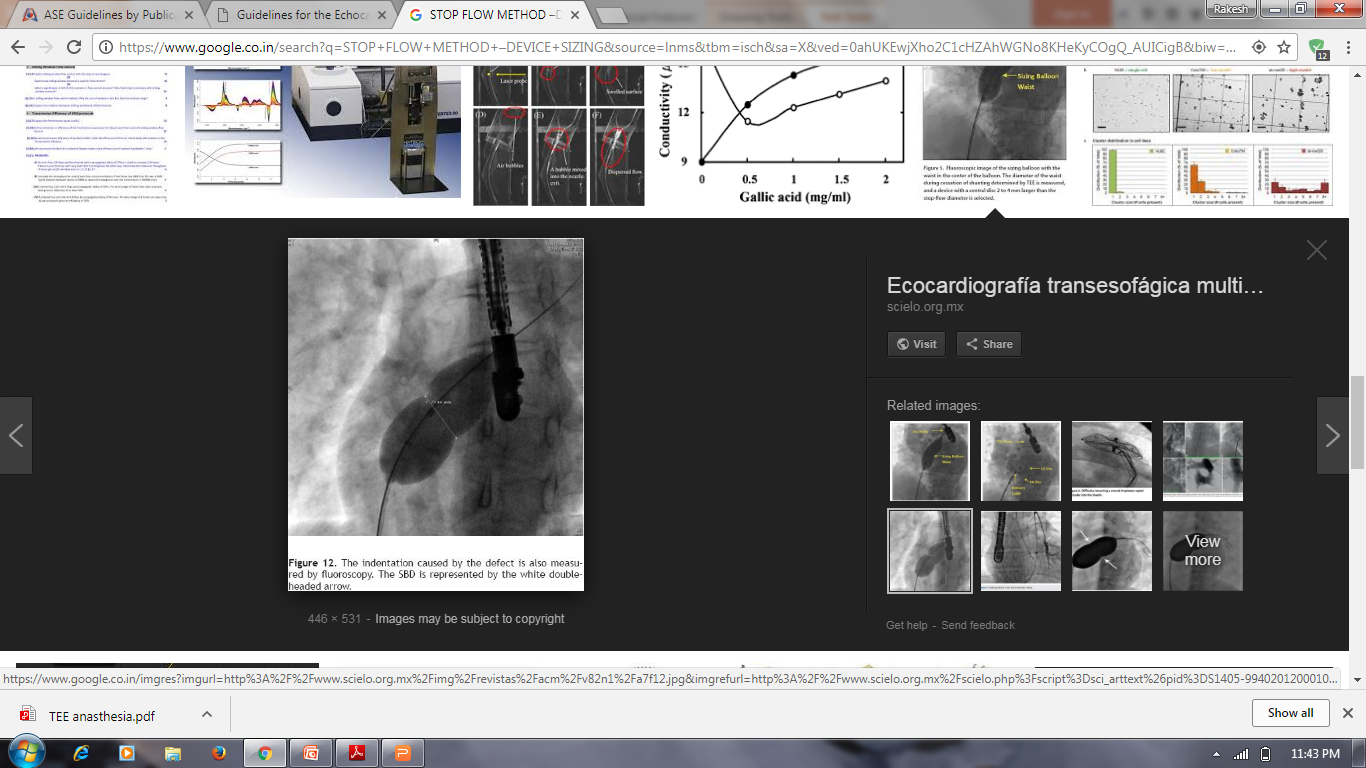 Stop flow method
The hemodynamic effect can be studied
ASD device closure should not be done,if mean PCWP increased > 10 mmHg from the baseline value or PCWP increased >20 mmHg in test balloon occlusion.
Creation of a fenestration hall on the device.
Hemodynamic assessment
If isolated ASD is there,
Qp/Qs can be calculated as

    PA flow/Aortic flow = PA CSA × PA VTI/Aortic CSA × Aortic VTI

Closure - Qp/Qs >1.5 & PVR < 5 wood unit or less than 2/3 of SVR.
Importance of ASD Rims
<5mm rim size is considered deficient
Adequate SVC, RUPV, IVC, and AV valve rims are  important for successful device closure of ASD.
Aortic rim < 5mm is not a contraindication
Aortic rim < 5mm is a potential risk factor for  cardiac erosion.
All measurements to be taken in ventricular end systole
Indication for ASD closure
Baumgartner H et al. ESC Guideline for the management of grown-up congenital heart disease
 (2010). Eur. H. J (2010) 31; 2915-2957
Indication for ASD closure
Baumgartner H et al. ESC Guideline for the management of grown-up congenital heart disease
 (2010). Eur. H. J (2010) 31; 2915-2957
Devices
U.S. FDA approved device 
Amplatzer Septal Occulder- defects up to 35 mm
Gore Helex Septal Occulder device -defects up to 17 to18 mm
Helex device  -may be used in deficient anterior rims.
ASD device closure Challenges
Size > 30mm 
LUPV or RUPV technique may be adopted
Balloon assist technique
Elderly
PHTN
RV dysfunction
Masked ↑LVEDP
ASD Device closure complication
Device embolisation
Residual ASD/missed additional ASDs
Accidental incorporation of Eustachian valve in to device
Hemolysis
Cardiac Erosion
Referance
Braunwald's Heart Disease, A Textbook of Cardiovascular Medicine.10th edition 
Moss and Adams' Heart Disease in Infants, Children, and Adolescents. 9th Edition
Feigenbaum's Echocardiography.7th edition 
ESC Guidelines for the management of grown-up congenital heart disease.2010
Guidelines for Performing a Comprehensive Transesophageal chocardiographic Examination:Recommendations from the American Society of Echocardiography and the Society of Cardiovascular Anesthesiologists.J Am Soc Echocardiogr 2013;26:921-64.)
Various articles in Circulation & JACC
Question-1
Maximum diameter of ASD is in 

Early systole
Late systole
Early diastole 
Late diastole
Question 2
Most common defect in  OS-ASD 

a)Inferior posterior rim
b)Inferior anterior rim
c)Central defect
d)Multiple rim
Question 3
Aortic rim In TEE is seen in 

Mid esophageal 0o
Mid esophageal 40o
Mid esophageal 90o
Gastroesophageal jn retroflexed
Question 4
IVC rim and SVC rim is evaluated in (TEE) mid esophageal

90o
50o
0o
140o
Question 5Identify the defect
Question 6Identify the defects
Thank you